Note d’utilisation
Les diapositives 19 et 26 contiennent des vidéos YouTube.  Les fichiers sont téléchargeables pour une présentation sans connexion Internet.
Télécharger: Shockwave 2022 CH-FR Vidéos
Bonne utilisation et présentation!
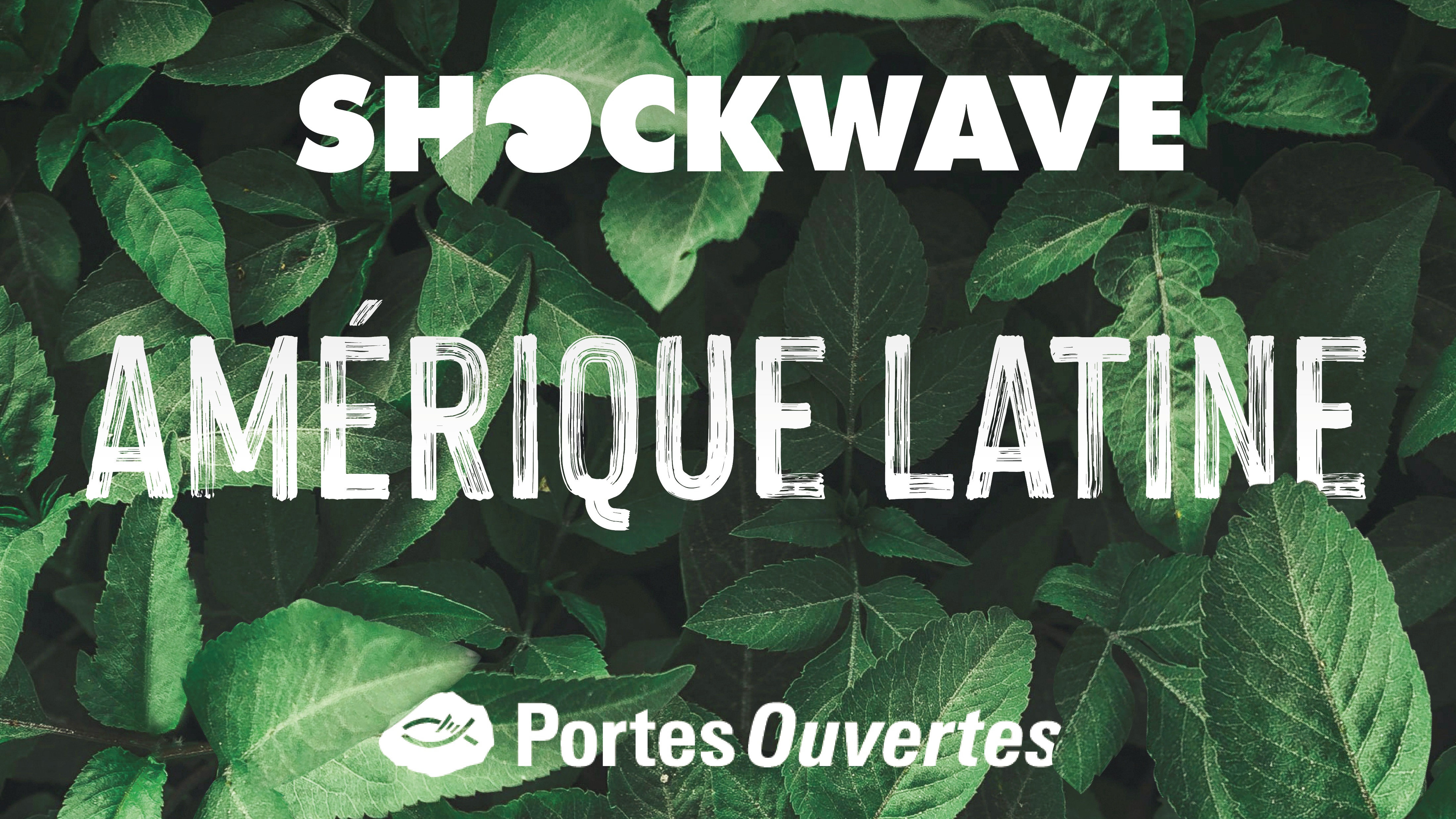 JEU D’INTRODUCTION
Anecdote 1
Lors de la Fête des Morts organisée au Mexique deux fois par an, les familles se retrouvent avec les crânes de leurs ancêtres pour passer la soirée ensemble à la maison.

VRAI ou FAUX ?
Anecdote 2
Lors d’un voyage au Mexique, des équipiers de Portes Ouvertes sont tombés sur une pancarte où il était écrit : « Ce village est interdit à tout pasteur évangélique. Si vous entrez, c’est la peine de mort. » Ils ne sont donc pas entrés.

VRAI ou FAUX ?
Anecdote 3
En Colombie, une maison de chrétiens a été détruite pendant leur absence. Quand ils sont revenus, il n’y avait plus de décombres mais des arbres à la place. Quand ils ont demandé ce qui s’était passé, on leur a répondu qu’il n’y avait jamais eu de maison ici : la preuve, c’était couvert de végétation.

VRAI ou FAUX ?
Anecdote 4
Les assauts sur la route sont fréquents en Colombie. Des équipiers de Portes Ouvertes étaient dans une voiture remplie de bibles. Au loin, ils voient des membres de la guérilla leur barrer la route pour contrôler le véhicule et détrousser les passagers. Le chauffeur a alors accéléré pour forcer le passage et les membres de la guérilla ont fini par s’écarter.

VRAI ou FAUX ?
Anecdote 5
Les Mexicains célèbrent la Fête des Morts deux fois par an car ils accordent un très grand prix à la vie.

VRAI ou FAUX ?
Anecdote 6
Au Mexique, quand on marche sur un trottoir dans le sens de circulation des voitures, on risque de se faire enlever par derrière.

VRAI ou FAUX ?
Sommaire
Présentation de l’Amérique latine
Vidéo sur les combats culturel et spirituel
Méditation biblique sur Éphésiens 6 : 10-19
Vidéo sur les cartels de la drogue et guérillas
Temps de prière
PRÉSENTATION DEl’AMÉRIQUE LATINE
Une persécution invisible
Mexique
Colombie
Population : 135,4 millions
Nombre de chrétiens : 129,6 millions (95,7 %)
Religion principale : Christianisme
Population : 50,6 millions
Nombre de chrétiens : 48 millions (94,4 %)
Religion principale : Catholicisme romain
[Speaker Notes: Colombie (Empire Inca) et Mexique (Empire Aztèque)  Conquête espagnole]
VIDÉO 1
Les chrétiens amérindiens : combat culturel ou spirituel ?
[Speaker Notes: Vidéo YouTube par défaut (connexion Internet requise)
Pour une présentation en mode autonome, télécharger la vidéo #1 et l’insérer ici au lieu de la vidéo YouTube

Lien pour télécharger les vidéos: https://drive.infomaniak.com/app/share/139323/c6ac7206-c160-4502-bb34-5e82d29c5eb8]
Focus
Une gouvernance spécifique

 Des croyances animistes

 Passage d’un combat culturel à un combat spirituel
« On ne veut pas qu’ils changent leur manière de parler mais leur manière de penser. »
MÉDITATION BIBLIQUE
Le combat spirituel
Passage biblique : Éphésiens 6.10-19
Quel est le constat qui est fait ici ? Comment l’expliquer ?
 
Pour vous, quelles sont les manœuvres du diable ? Donnez des exemples concrets.
 
Qu’apprend-on sur la vie du chrétien ?
 
Que doit-il faire pour parvenir au but ? Listez les différents éléments.
 
À votre avis, quel est l’objectif final de cette « guerre » ?
3 points-clés
Des constats nets : la réalité du combat spirituel

Des recommandations pratiques : se fortifier dans le Seigneur

Des promesses sûres : tenir ferme
« Car j’ai l’assurance que ni la mort, ni la vie, ni les anges, ni les dominations, ni le présent, ni l’avenir, ni les puissances, ni ce qui est en haut, ni ce qui est en bas, ni aucune autre créature, rien ne peut nous séparer de l’amour que Dieu nous a manifesté en Jésus-Christ notre Seigneur. »
Romains 8 : 38-39
VIDÉO 2
Cartels et guérillas – 
La tentation des jeunes
Inserez la video #2 ici

Lien pour télécharger la video #2:

kDrive:
[Speaker Notes: Vidéo YouTube par défaut (connexion Internet requise)
Pour une présentation en mode autonome, télécharger la vidéo #2 et l’insérer ici au lieu de la vidéo YouTube

Lien pour télécharger les vidéos: https://drive.infomaniak.com/app/share/139323/c6ac7206-c160-4502-bb34-5e82d29c5eb8]
Focus
Double persécution des jeunes

 Tentation des guérillas et cartels de la drogue

 Centre de refuge de Portes Ouvertes
« S’il vous plaît, priez pour nous »
PRIÈRE
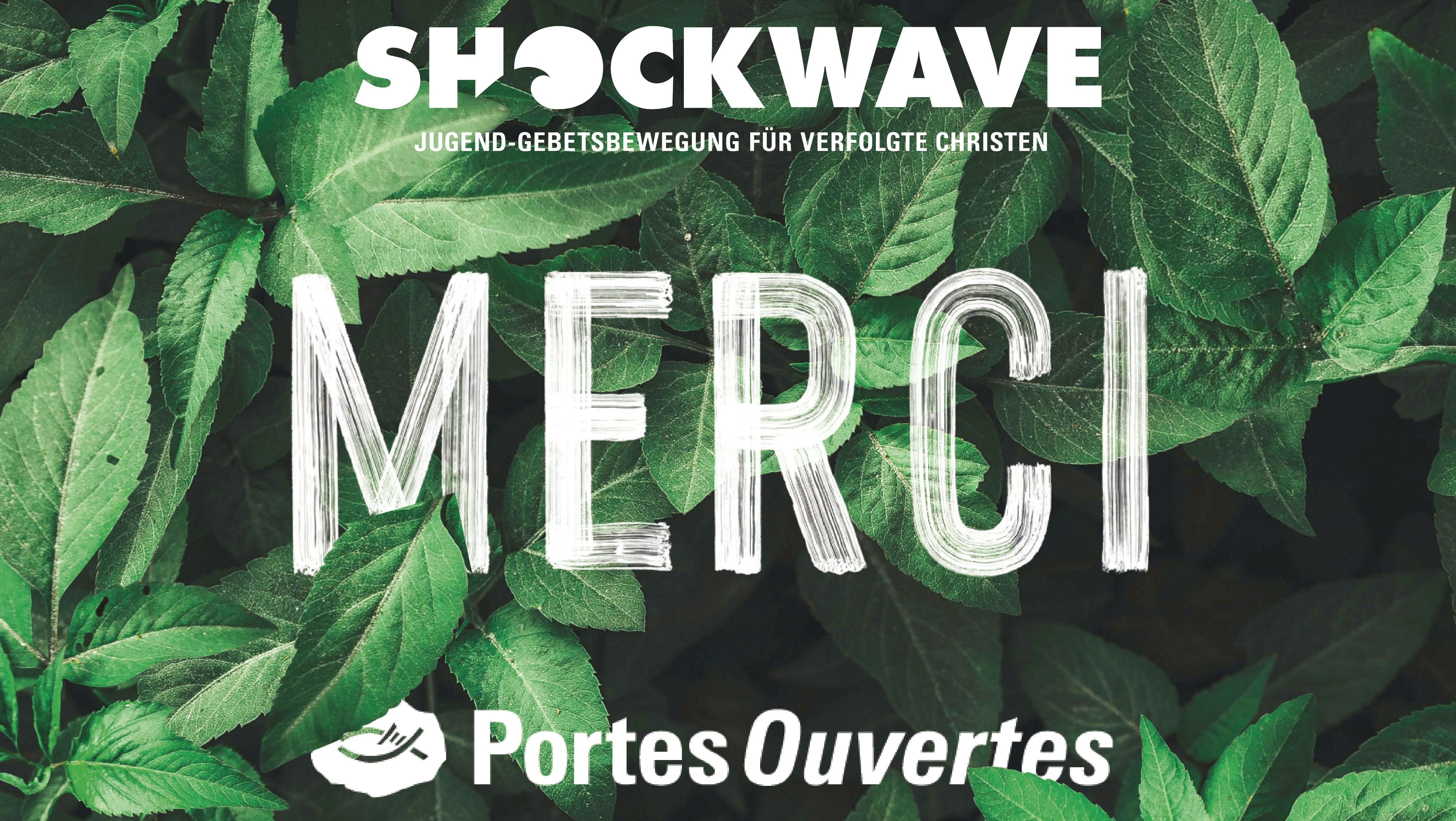